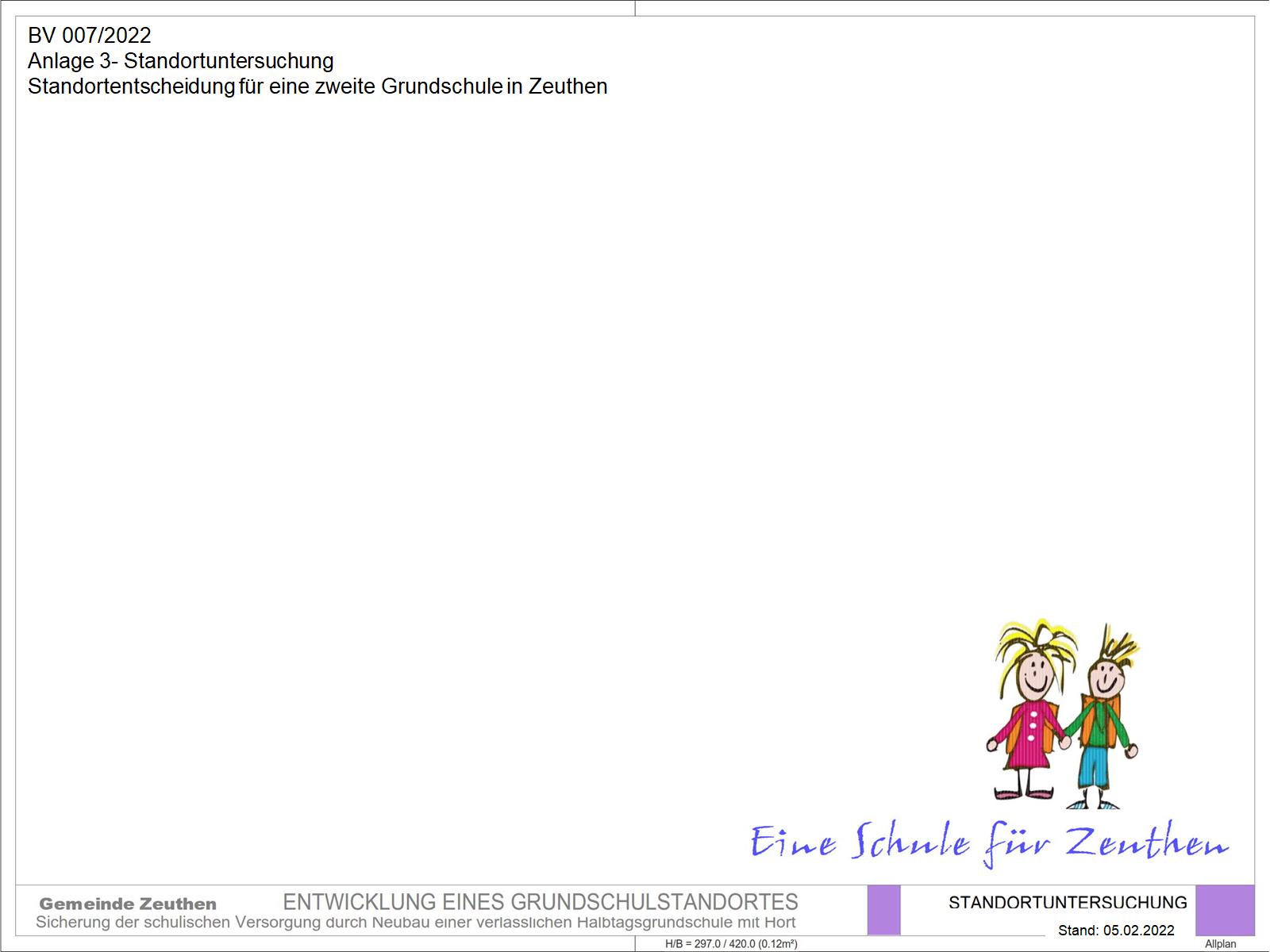 Anlage 4- Standortuntersuchung
Standortentscheidung für eine zweite Grundschule in Zeuthen
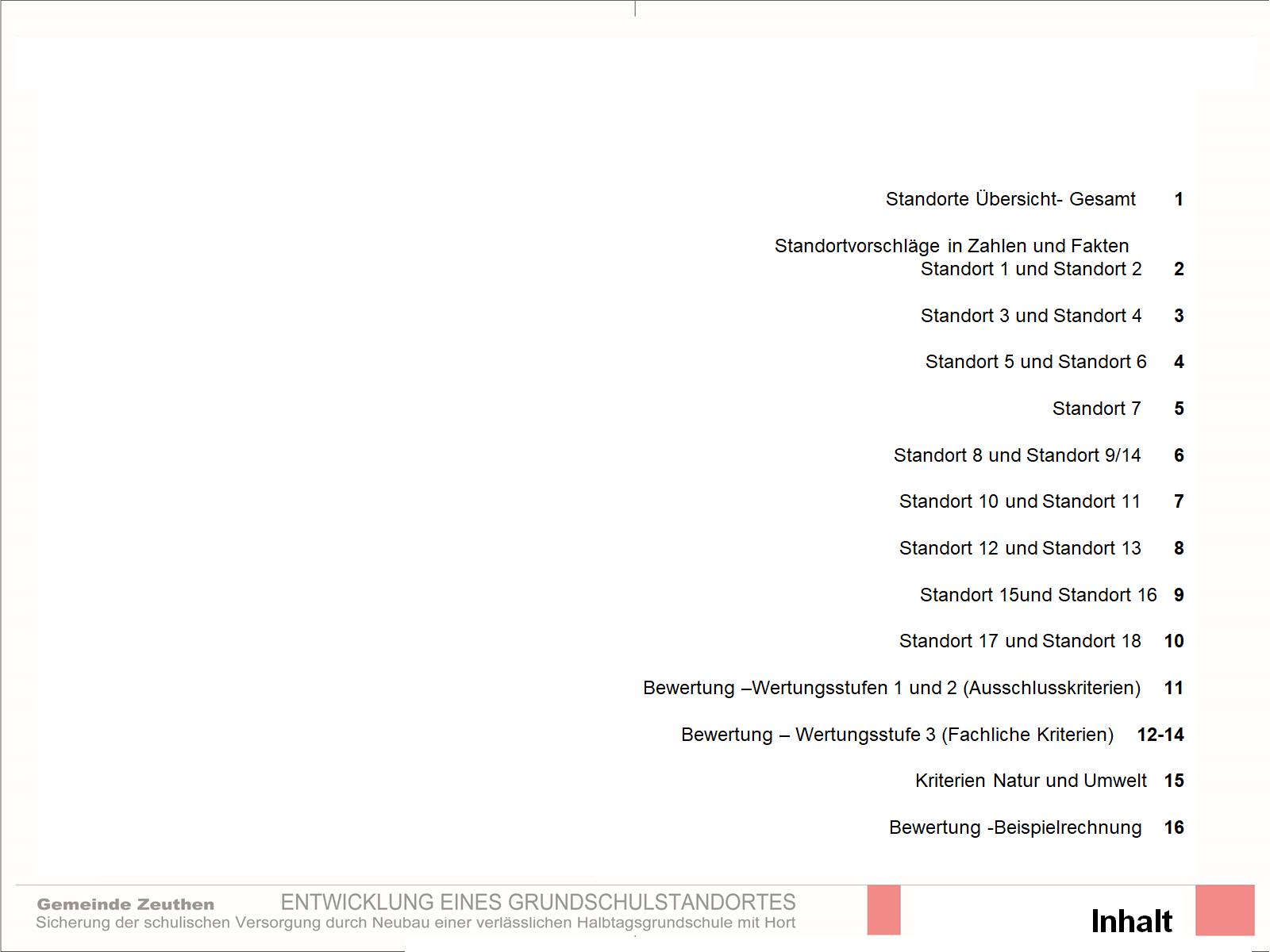 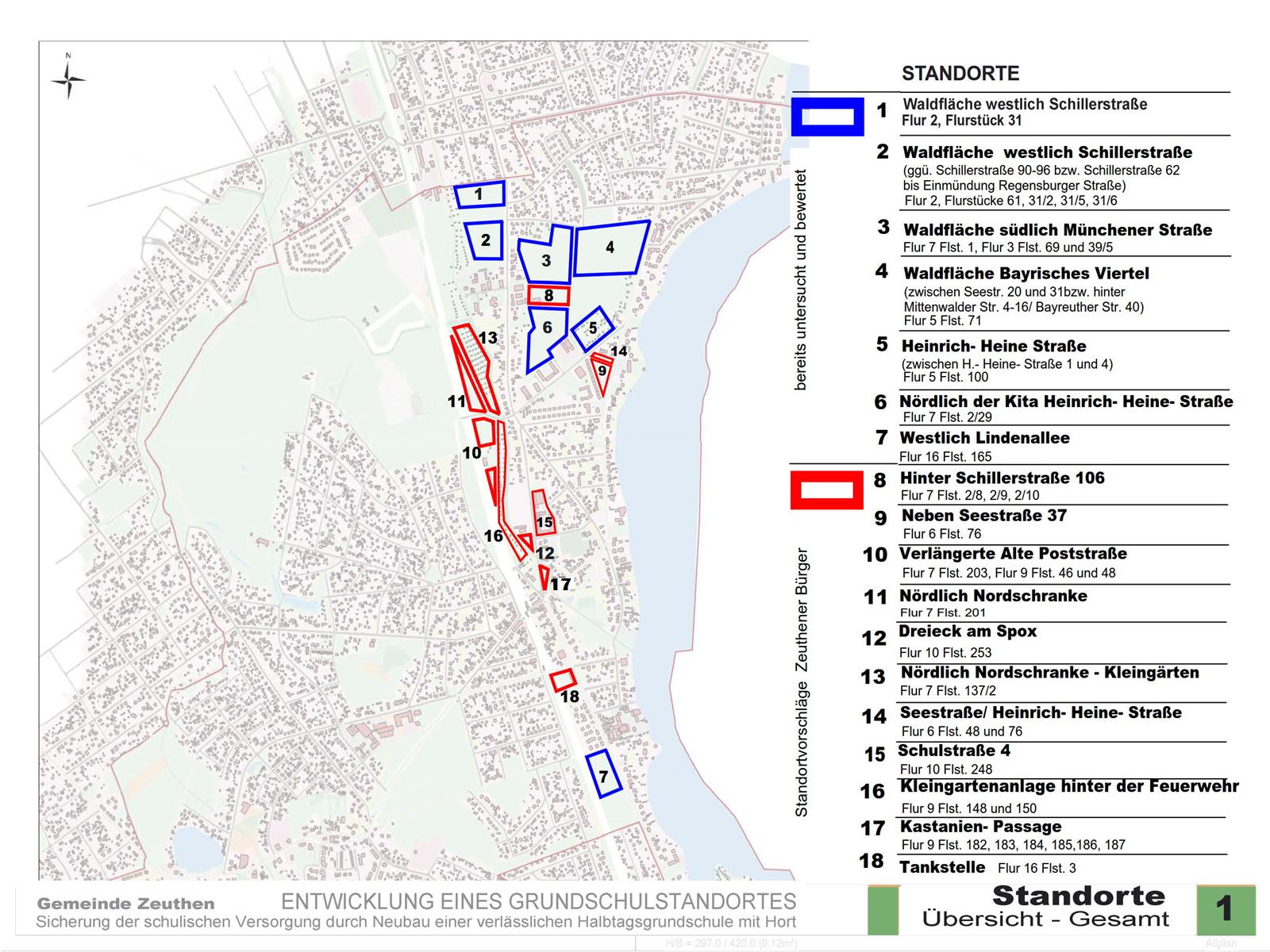 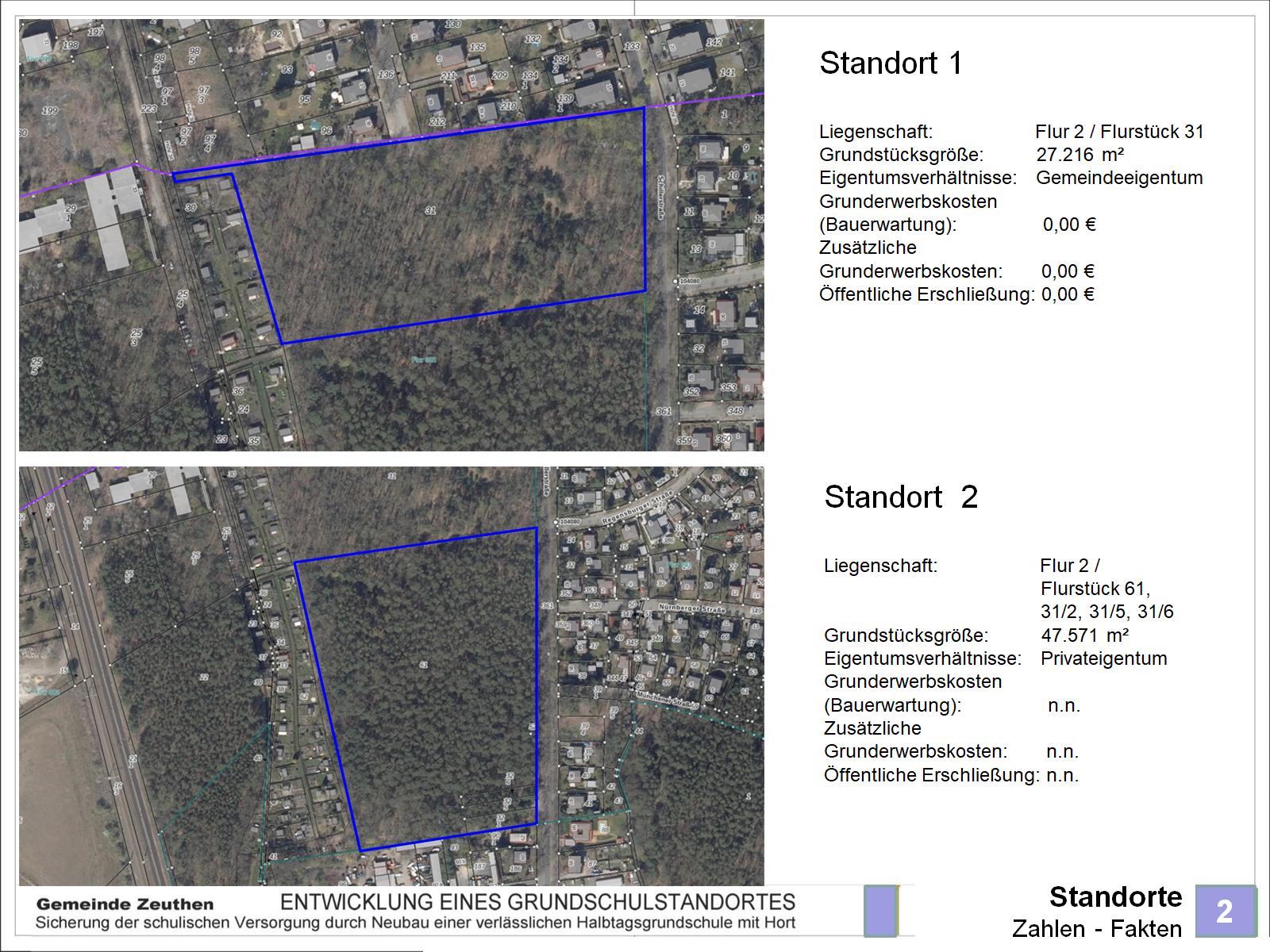 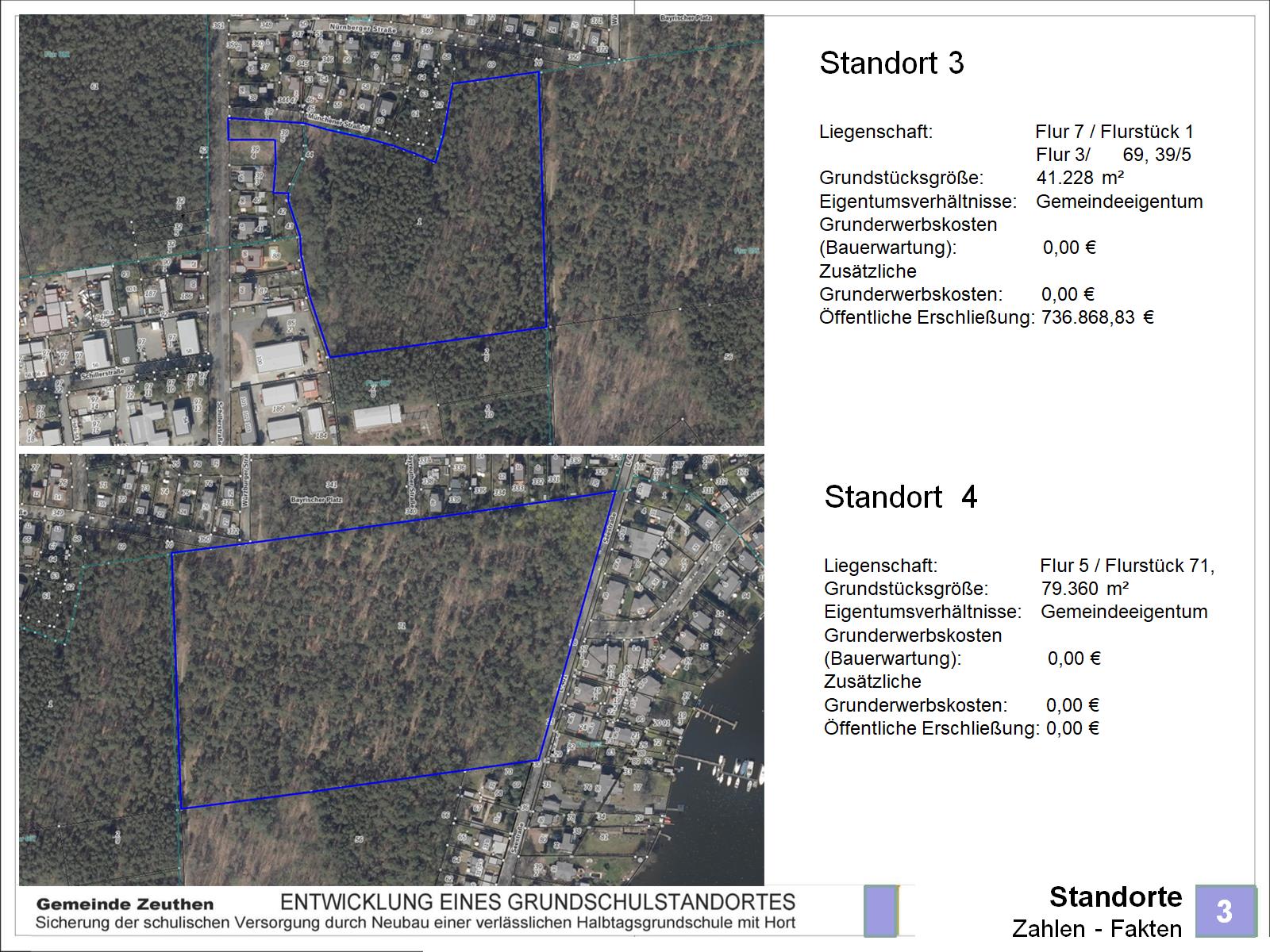 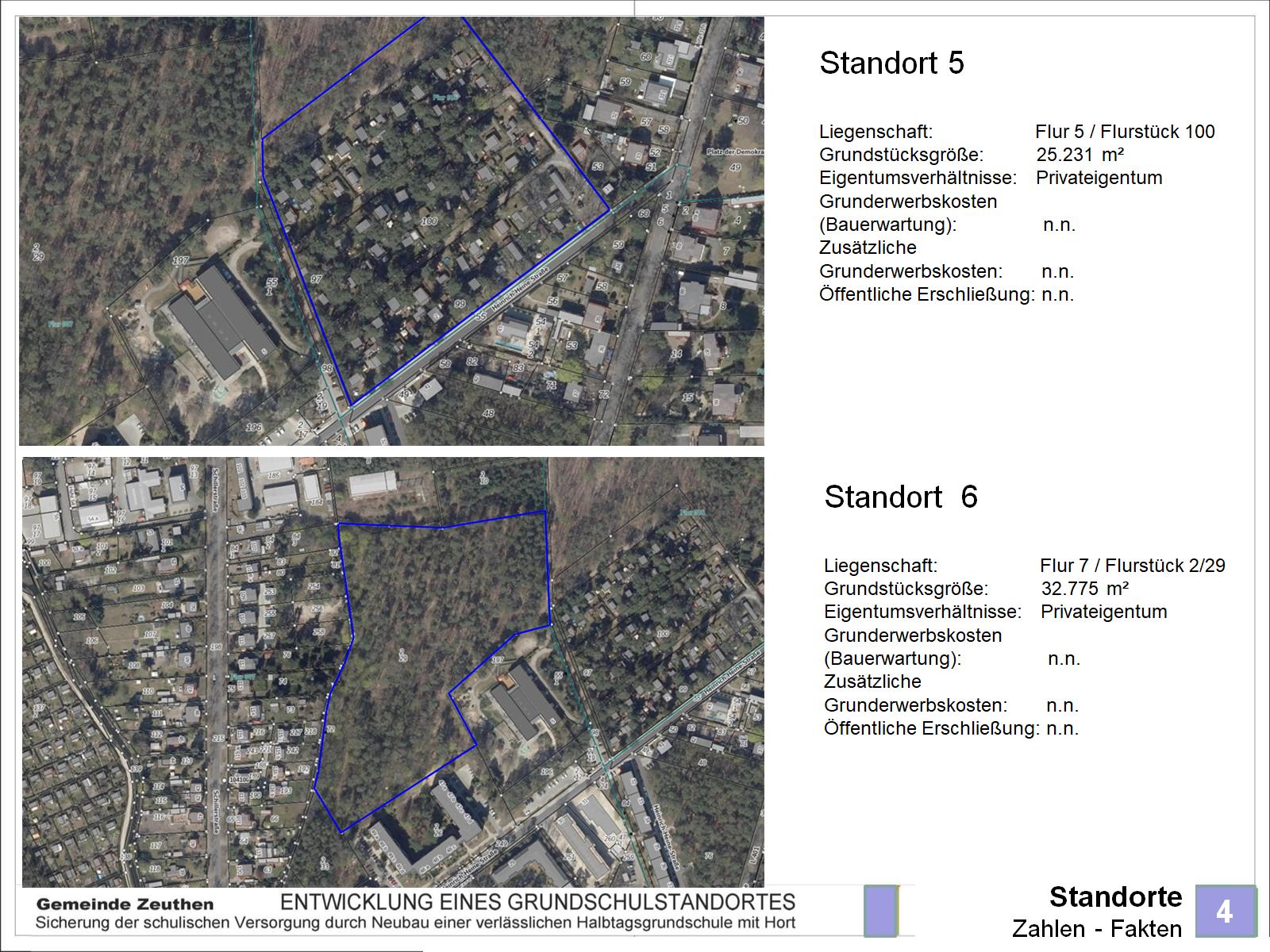 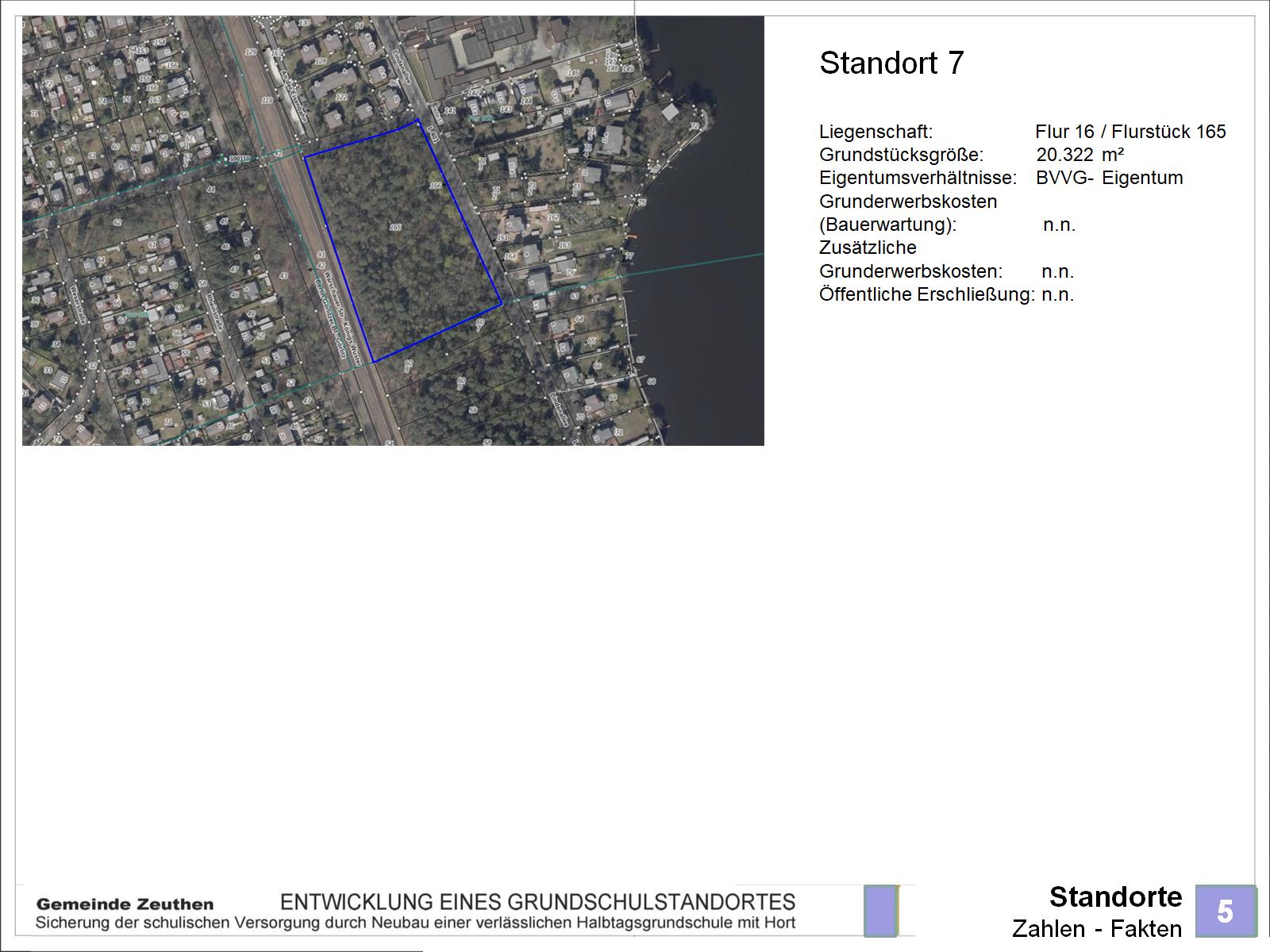 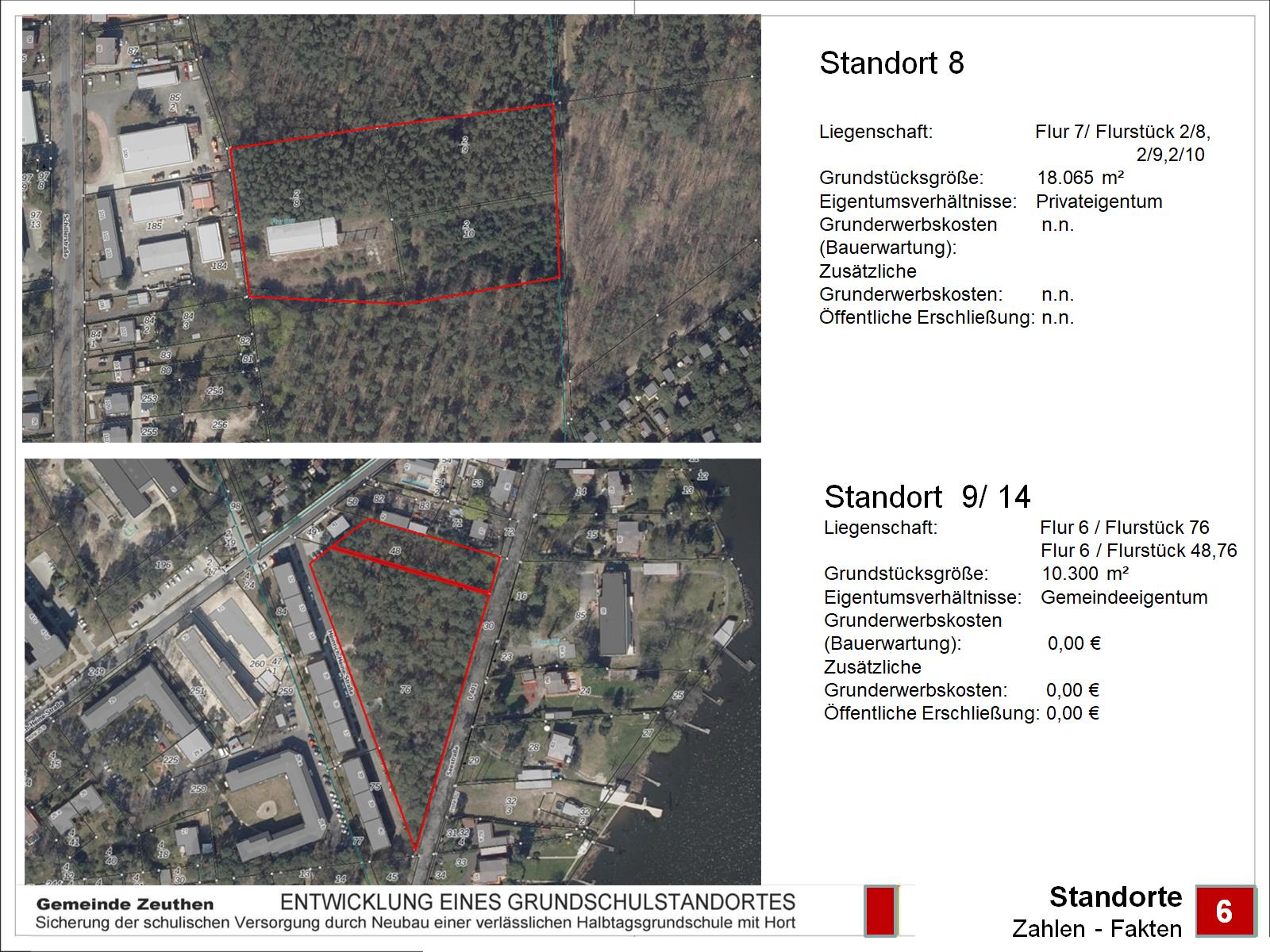 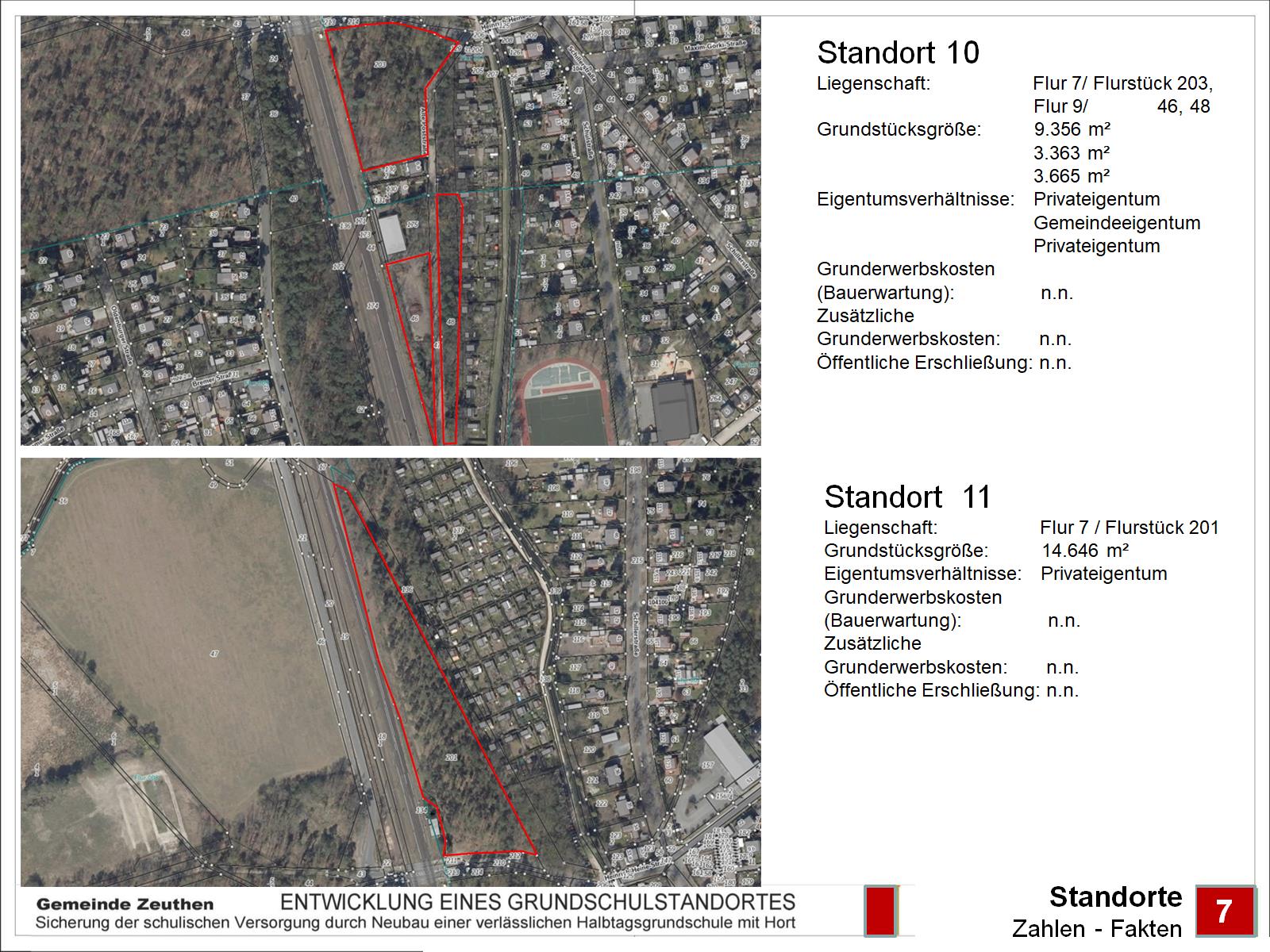 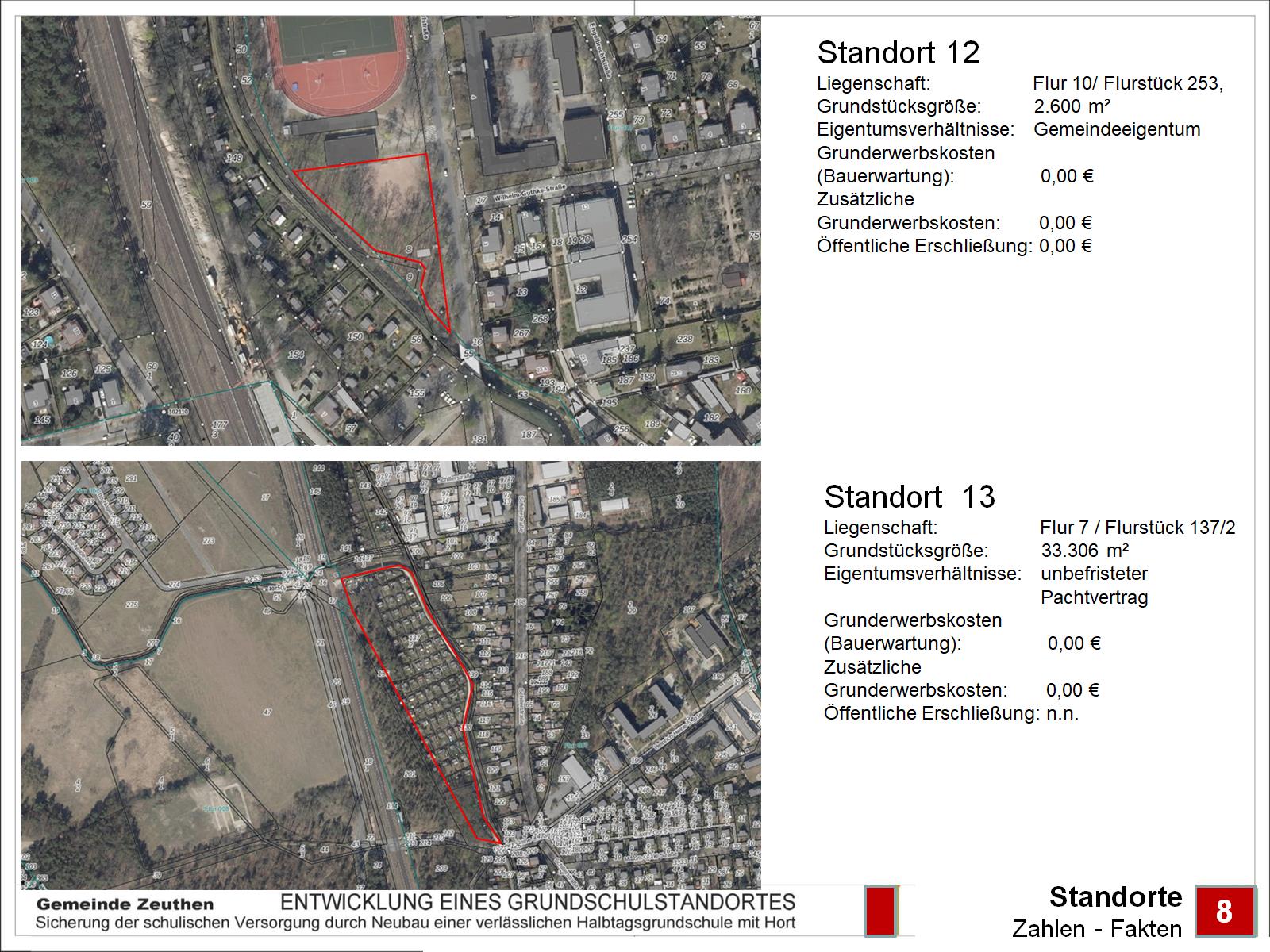 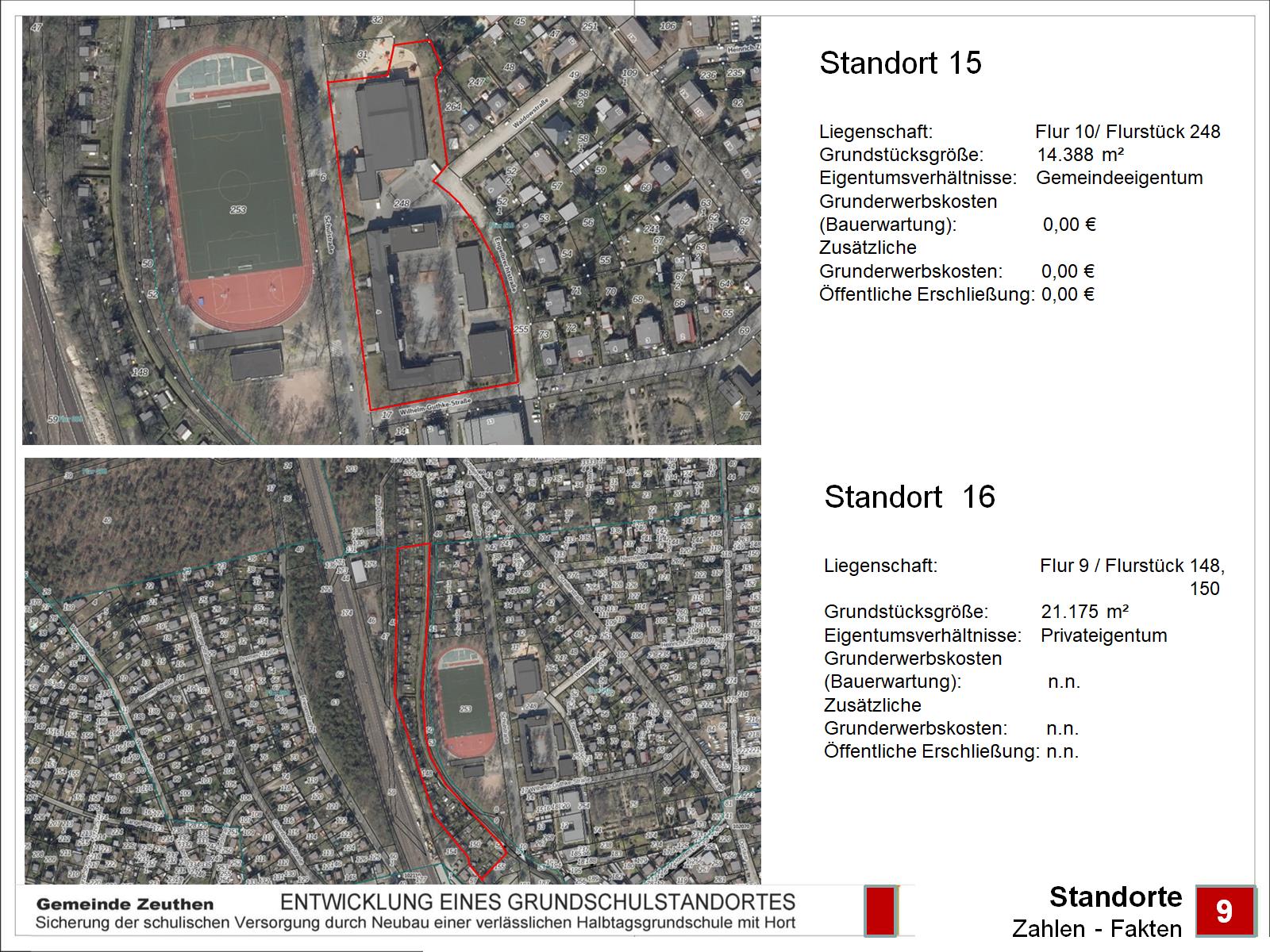 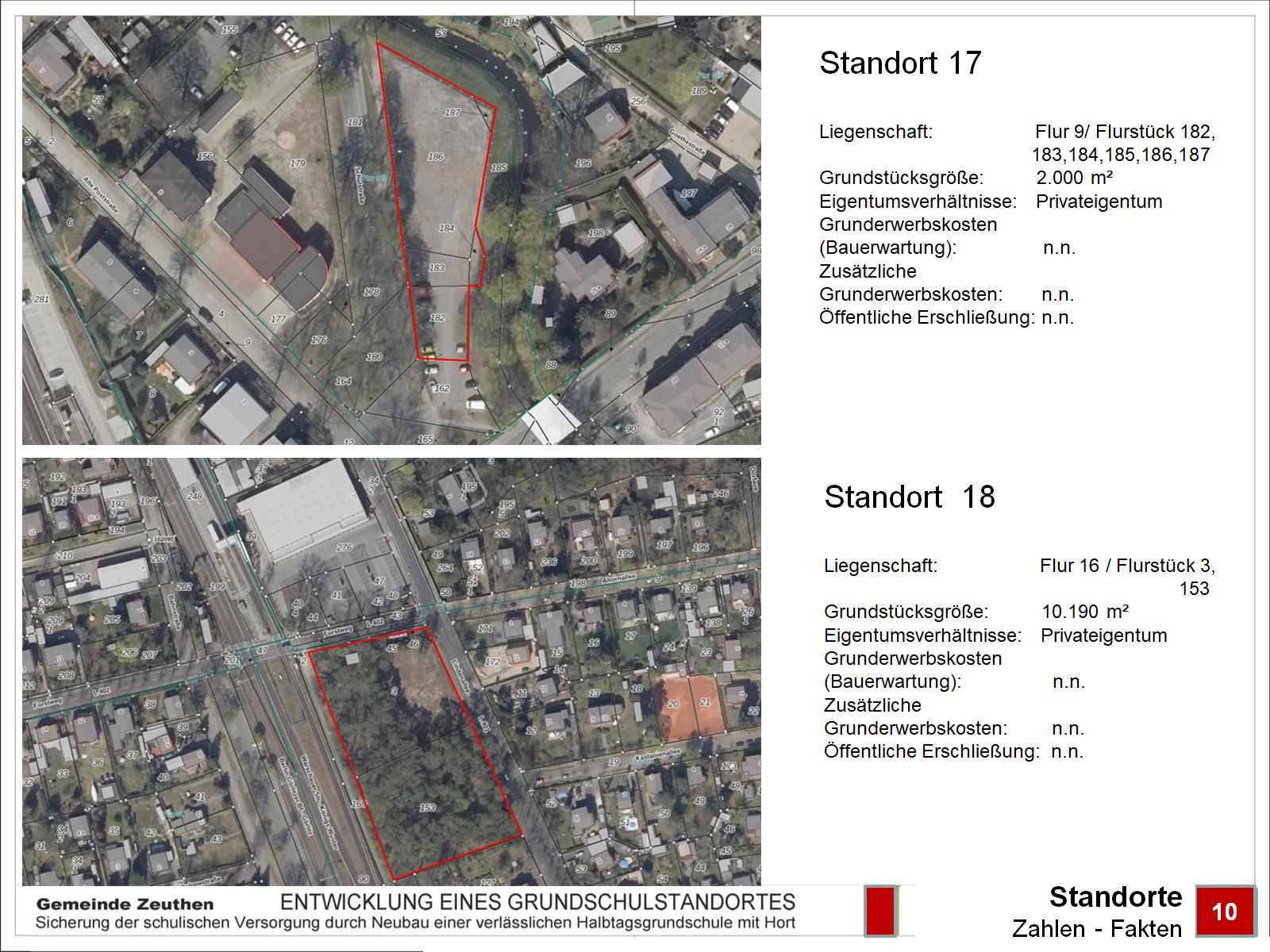 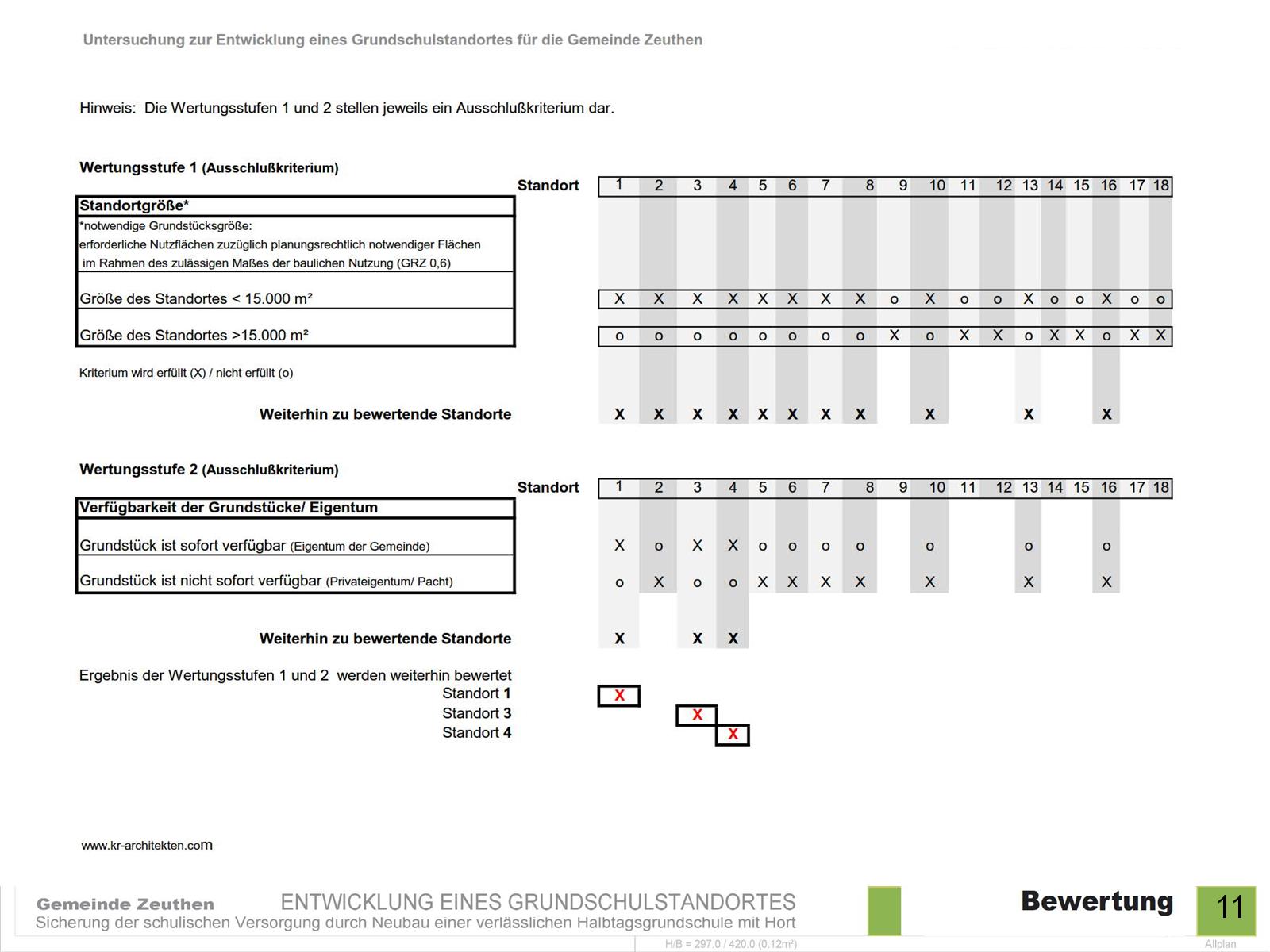 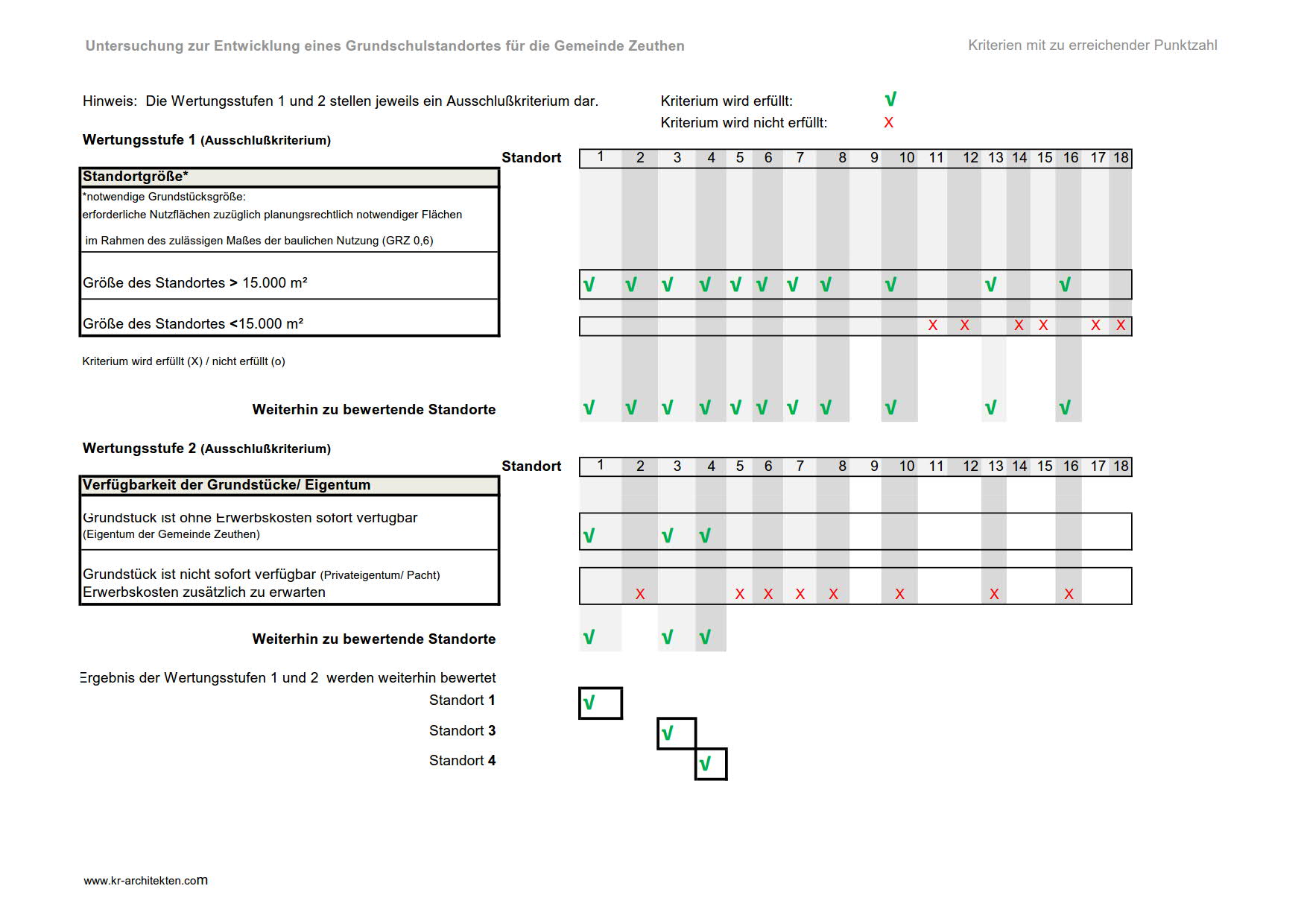 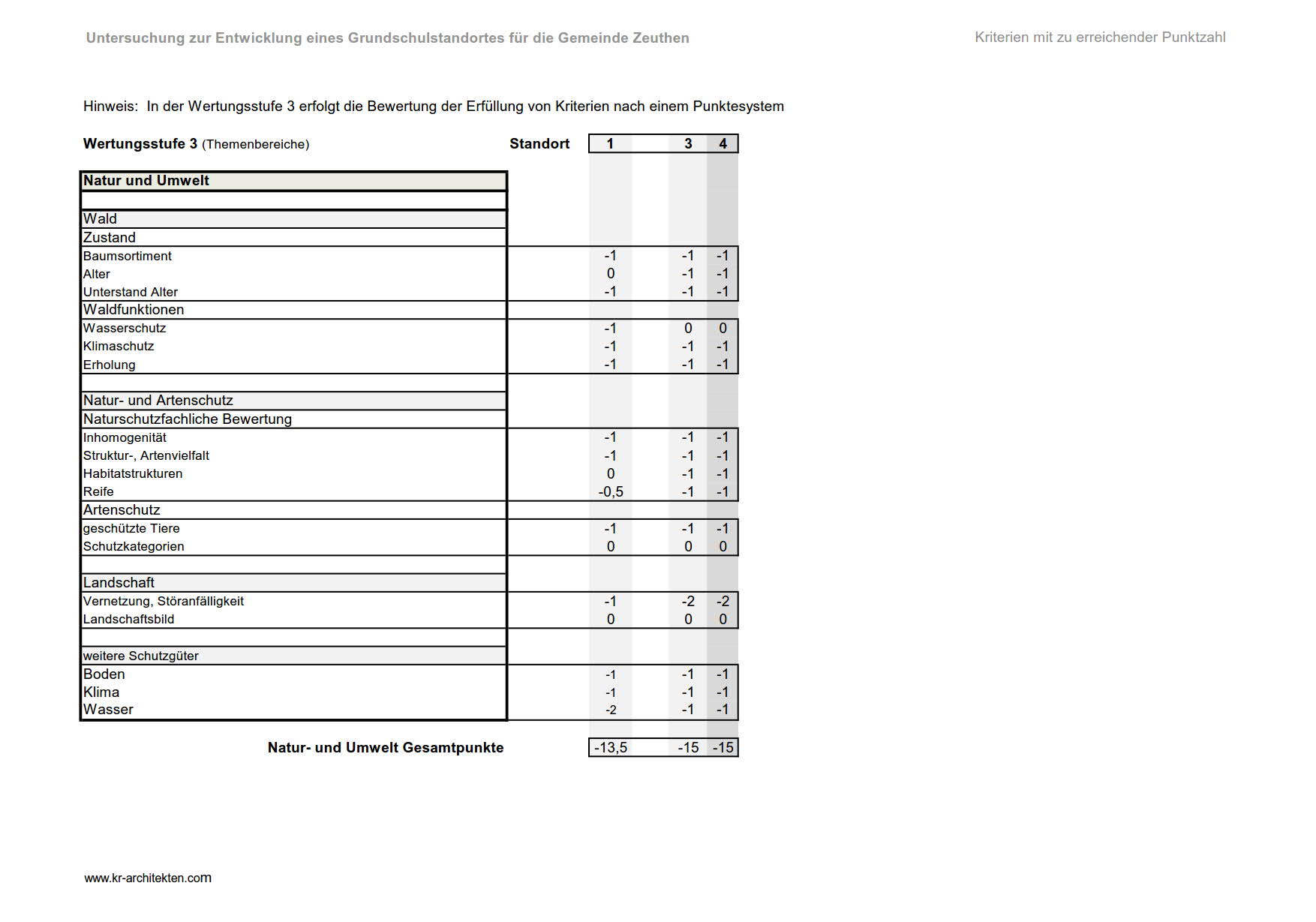 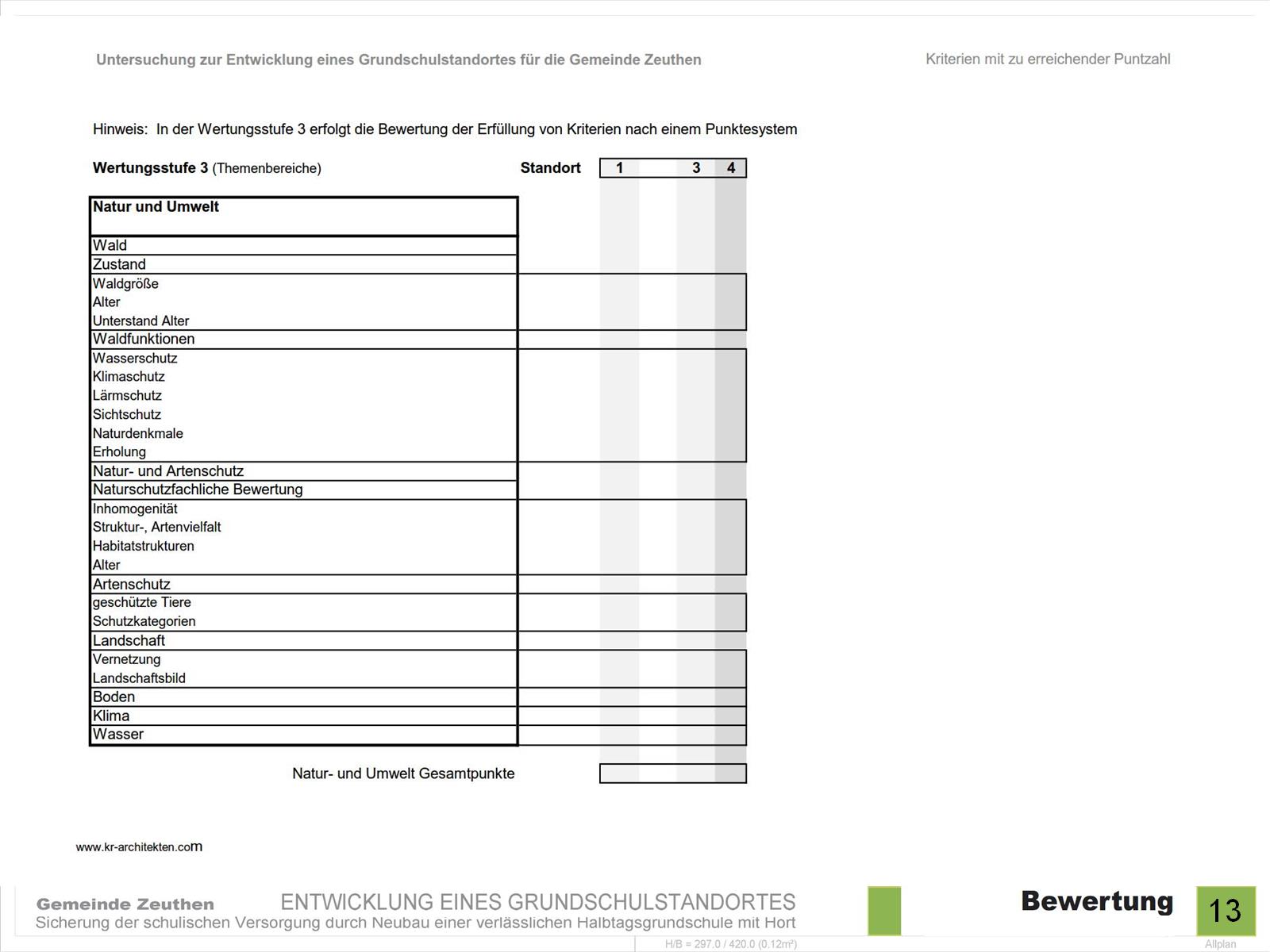 12
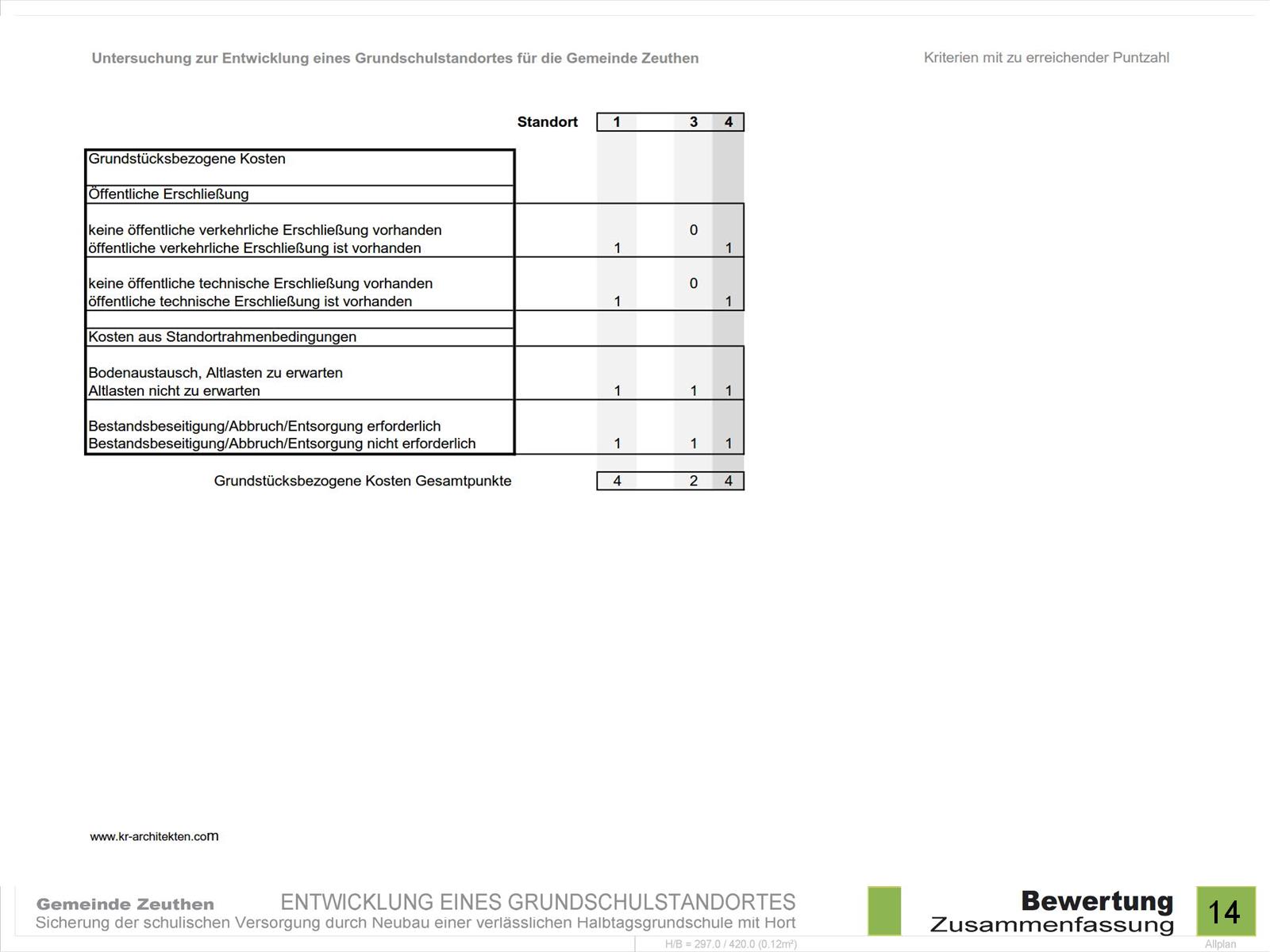 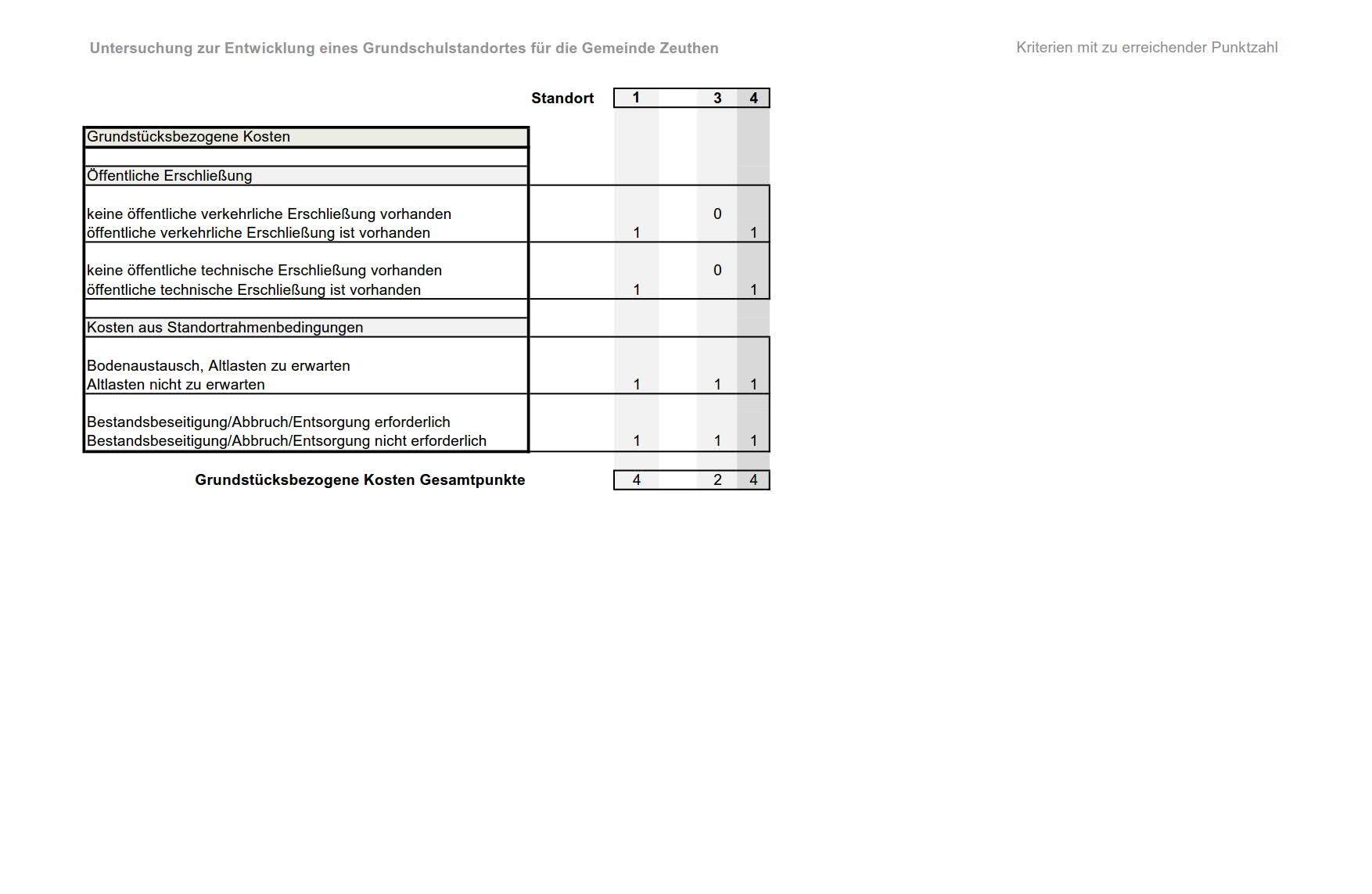 13
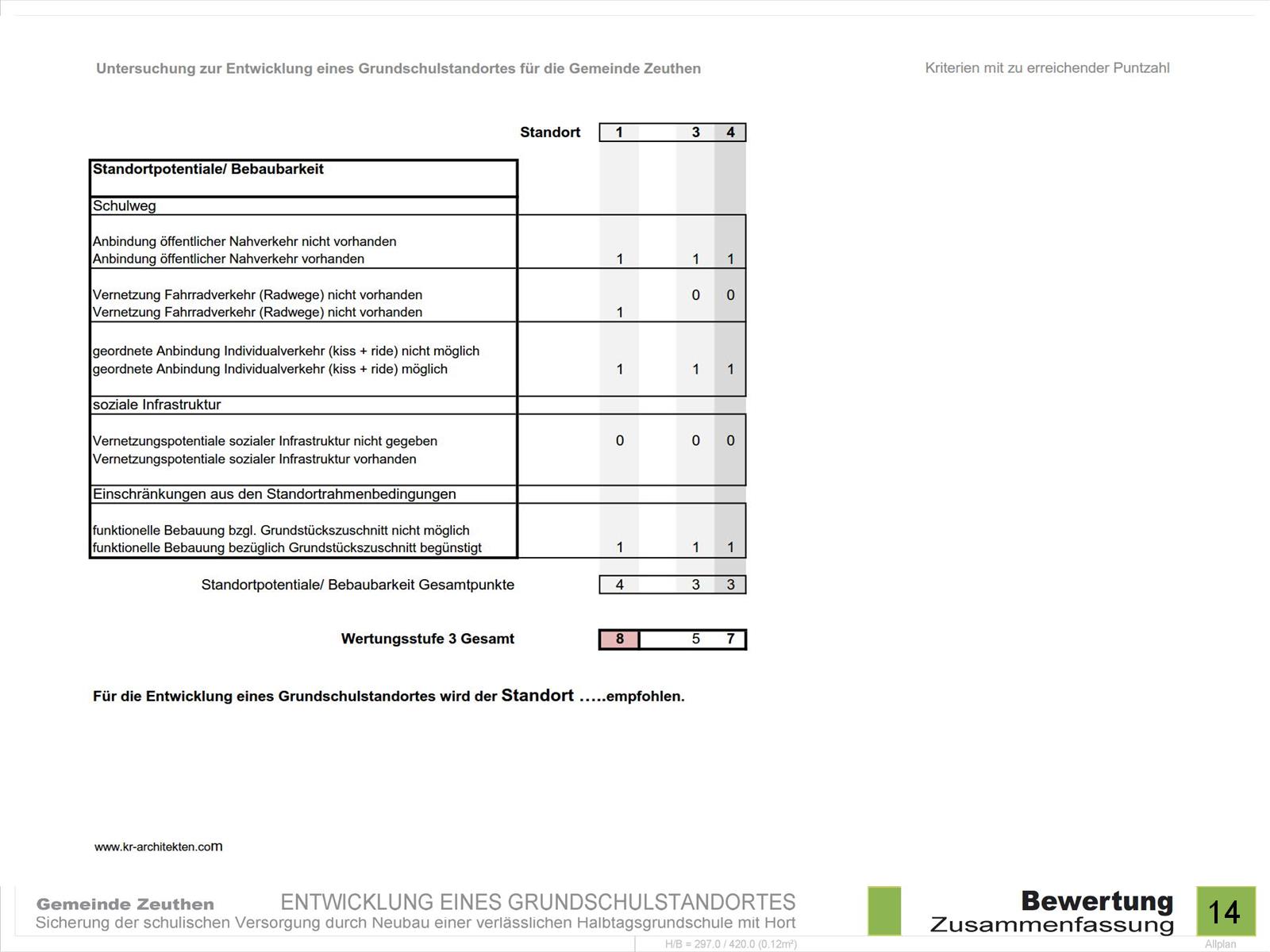 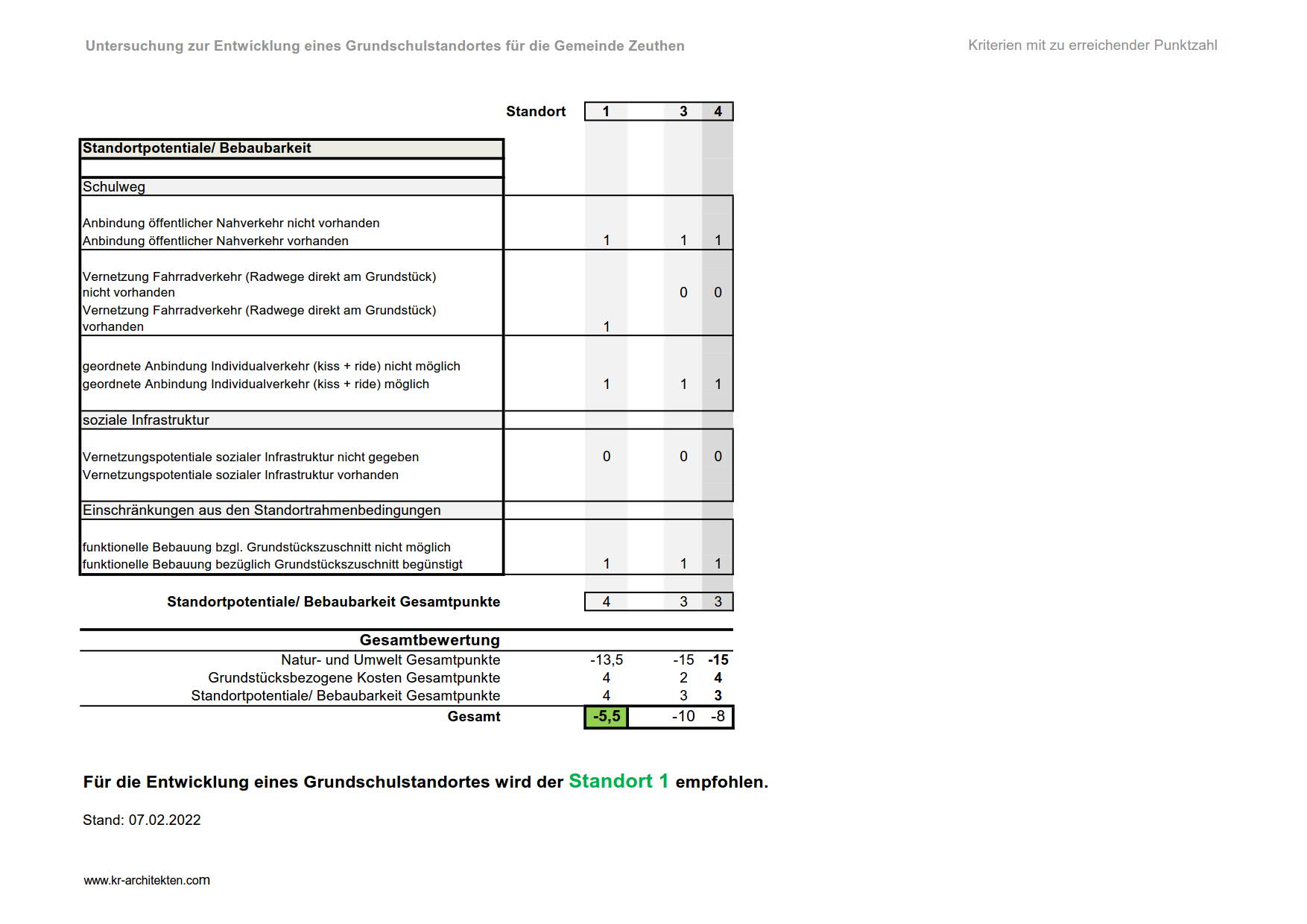